Вебинар «Первый опыт занятий физкультурой с детьми дошкольного возраста с применением дистанционных образовательных технологий»
Опыт использования дистанционных образовательных технологий в физическом развитии дошкольников 
Тутаевского муниципального района

Руководитель методического объединения инструкторов по физической культуре 
Николаева Татьяна Николаевна

9 июня 2020г.
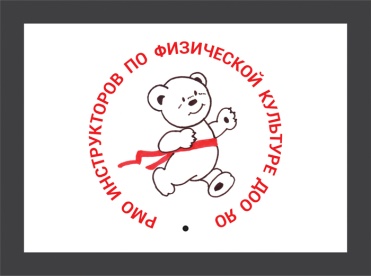 Физическое развитие дошкольников
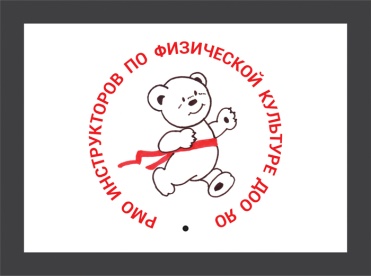 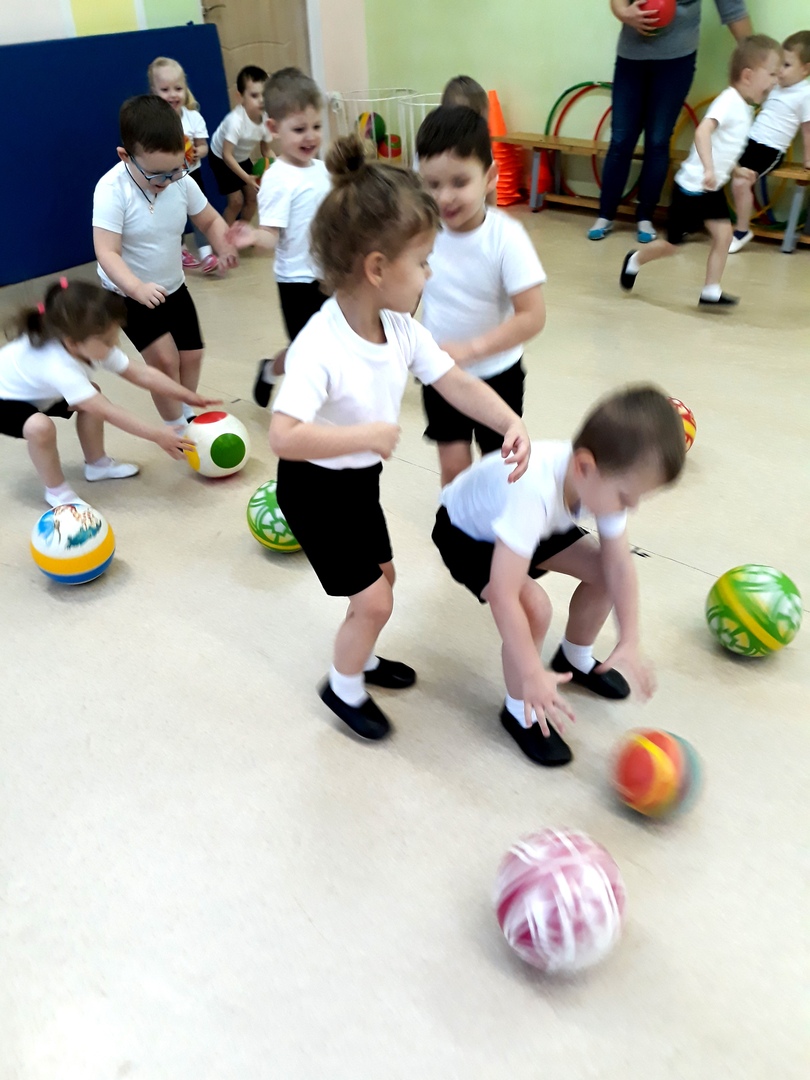 Дистанционные технологии
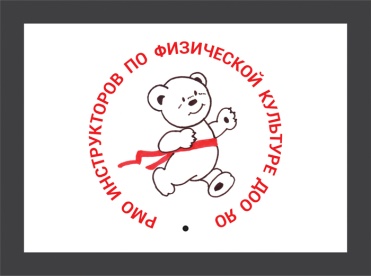 Дополнительное образование
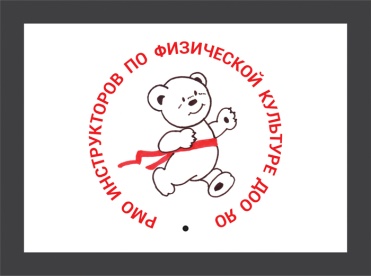 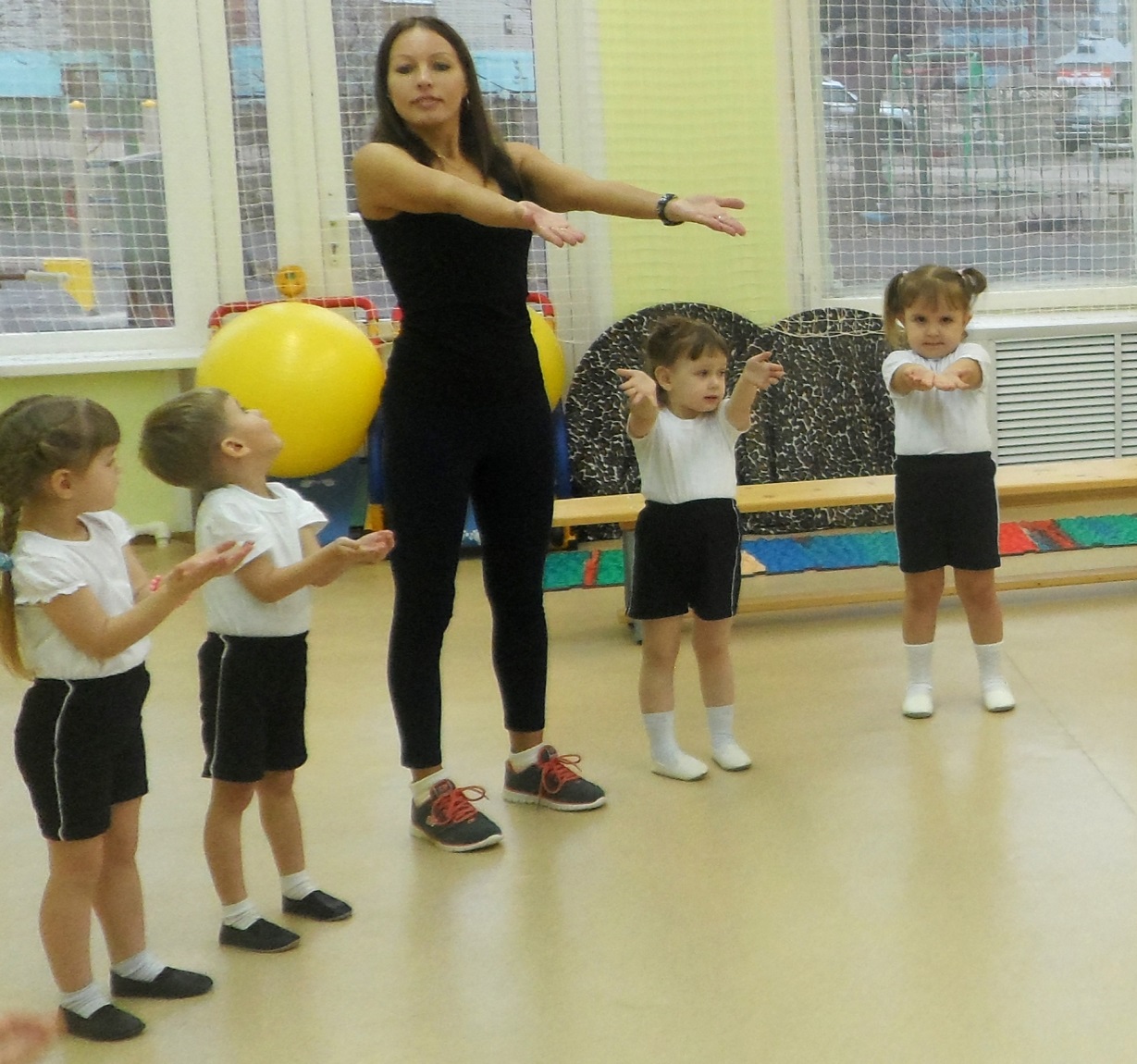 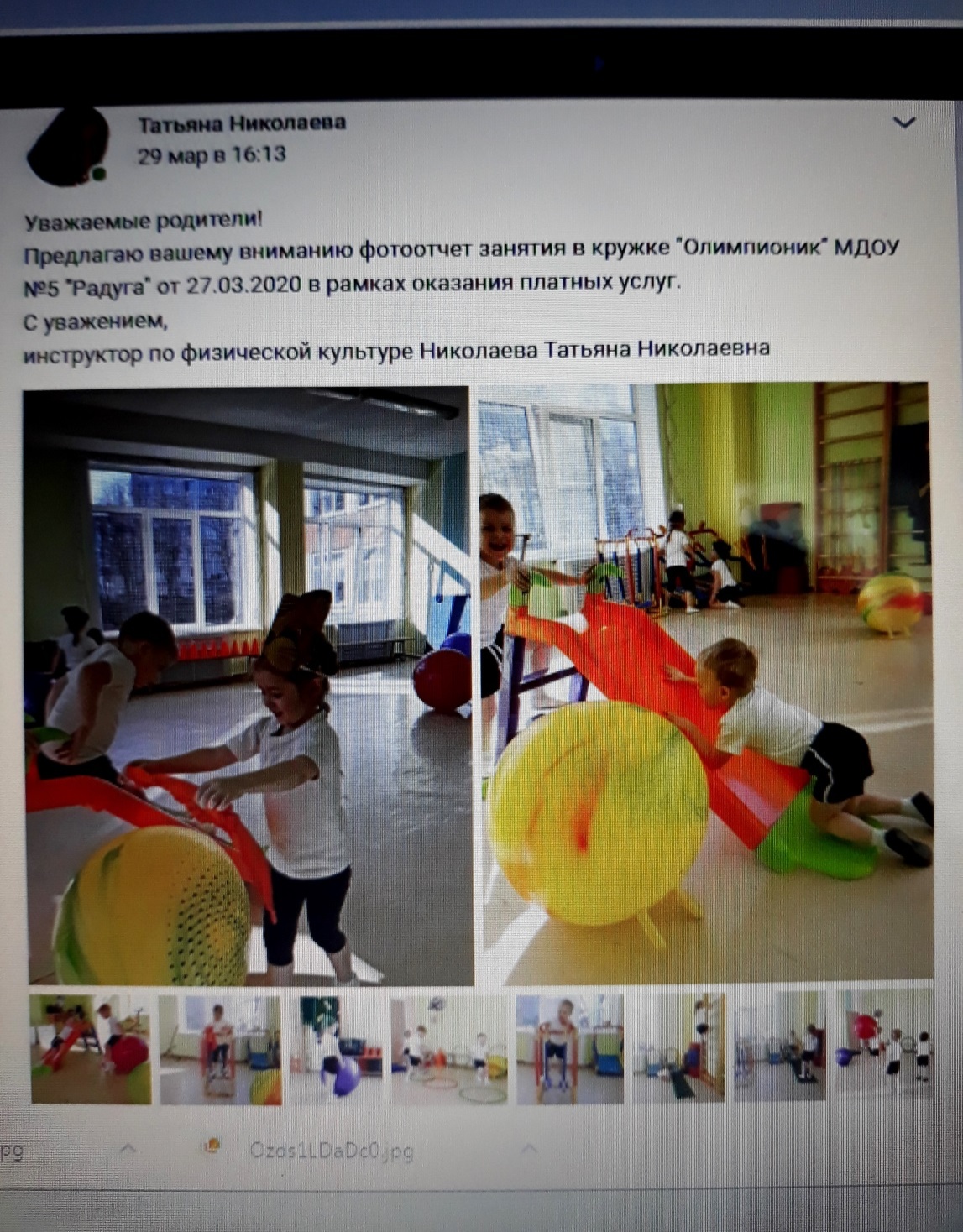 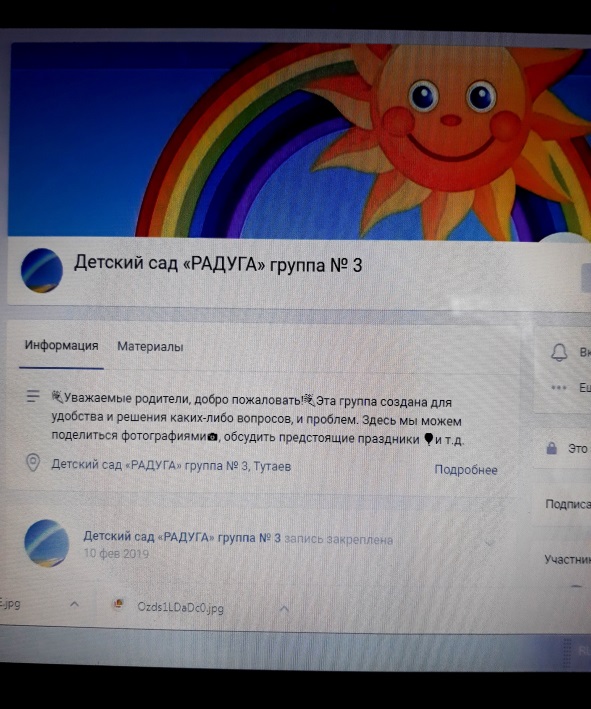 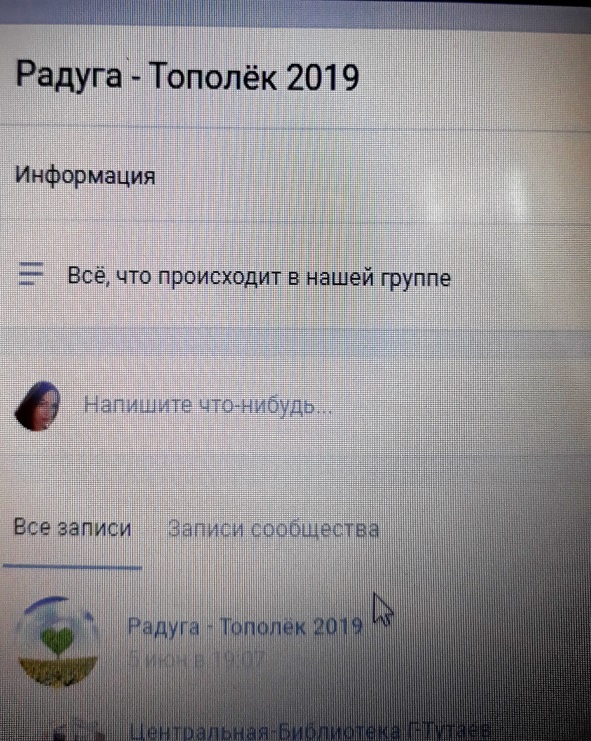 Дистанционные конкурсы
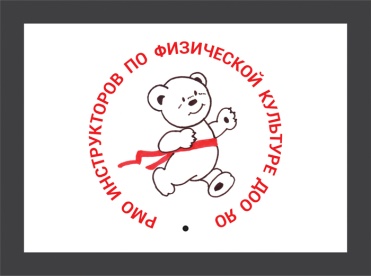 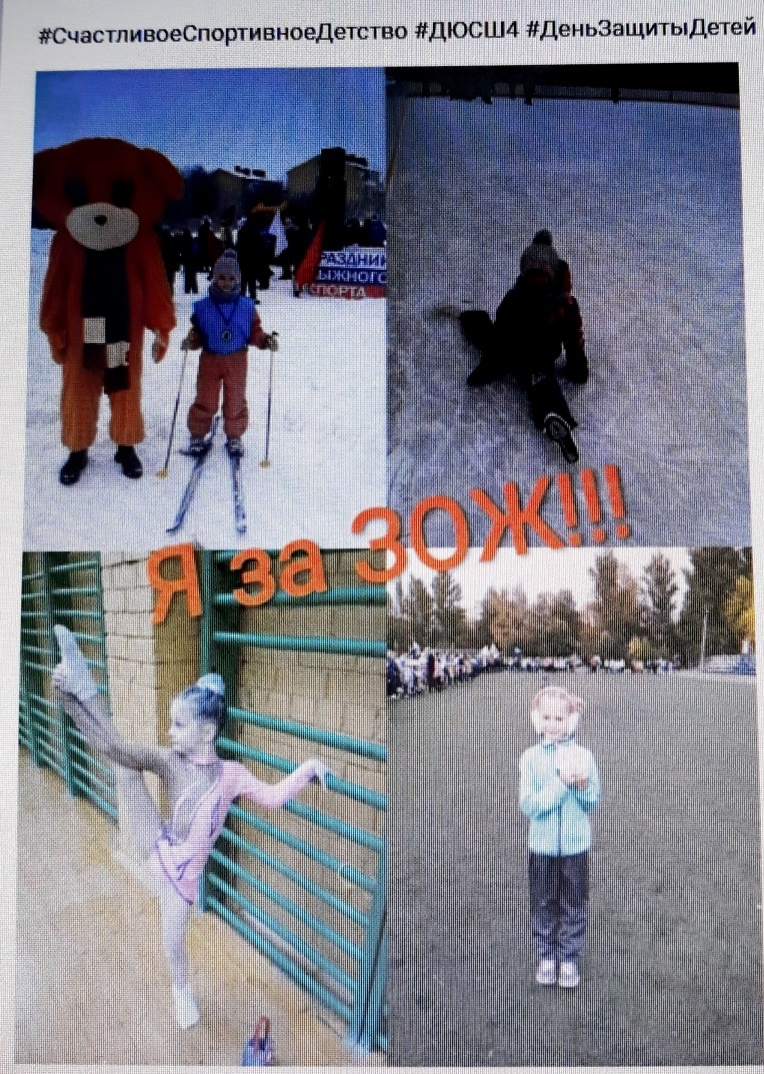 Обзор материалов социальной сети вк
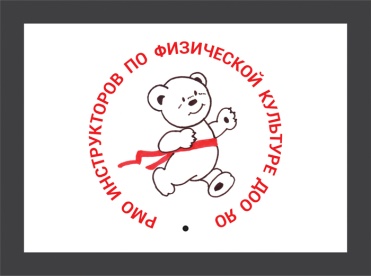 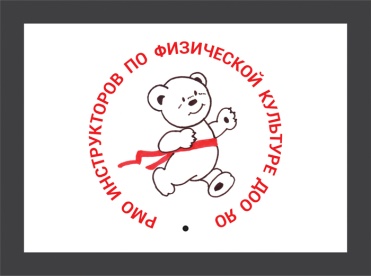 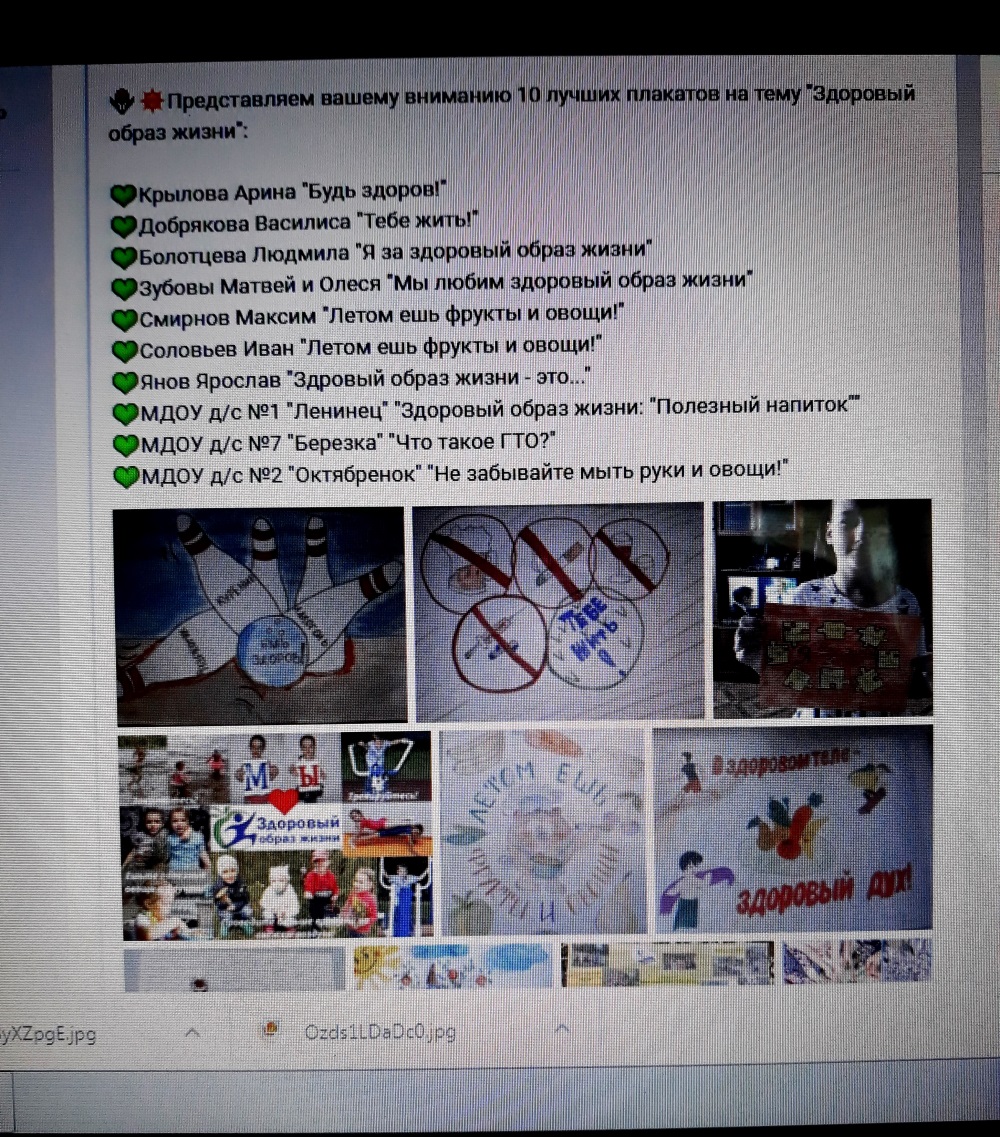 Официальная группа вк
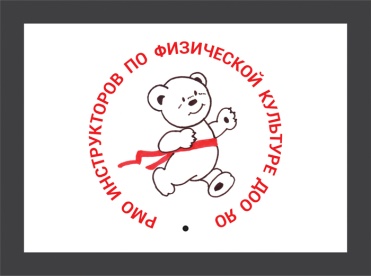 «Сообщество инструкторов по физической культуре Тутаевского муниципального района»

https://vk.com/club188257678